Linear Equations
Distribution
ACT® Practice
Exit Ticket
Learning Target
Quick Check
Entrance Ticket
Variable Isolation
1.1 Entrance Ticket
Distribution
Variable Isolation
ACT Practice
Exit Ticket
Learning Target
Quick Check
Entrance Ticket
1.1 Entrance Ticket
2.	For what value of x is the equation 2(x – 4) + x = 10 	true?
	F.	2
	G.	6
	H.	12 
	J.	14 
	K.	18
Distribution
Variable Isolation
ACT Practice
Exit Ticket
Learning Target
Quick Check
Entrance Ticket
1.1 Entrance Ticket
Distribution
Variable Isolation
ACT Practice
Exit Ticket
Learning Target
Quick Check
Entrance Ticket
1.2 Learning Target
Solve equations with one unknown variable
Self-Assessment
Circle the number that corresponds to your confidence level in your knowledge of this subject before beginning the lesson. A score of 1 means you are completely lost, and a score of 4 means you have mastered the skills. After you finish the lesson, return to the bottom of this page and circle your new confidence level to show your improvement.
Distribution
Variable Isolation
ACT Practice
Exit Ticket
Learning Target
Quick Check
Entrance Ticket
1.2 Quick Check
Value
A number or measurement
Expression
A group of numbers, symbols, and operations to indicate a value
Equation
Two mathematical expressions set equal to each other
Term
A number, variable, or product of a number and a variable
Coefficient
The number next to a variable
Distribution
Variable Isolation
ACT Practice
Exit Ticket
Learning Target
Quick Check
Entrance Ticket
1.2 Quick Check
The Lone Variable
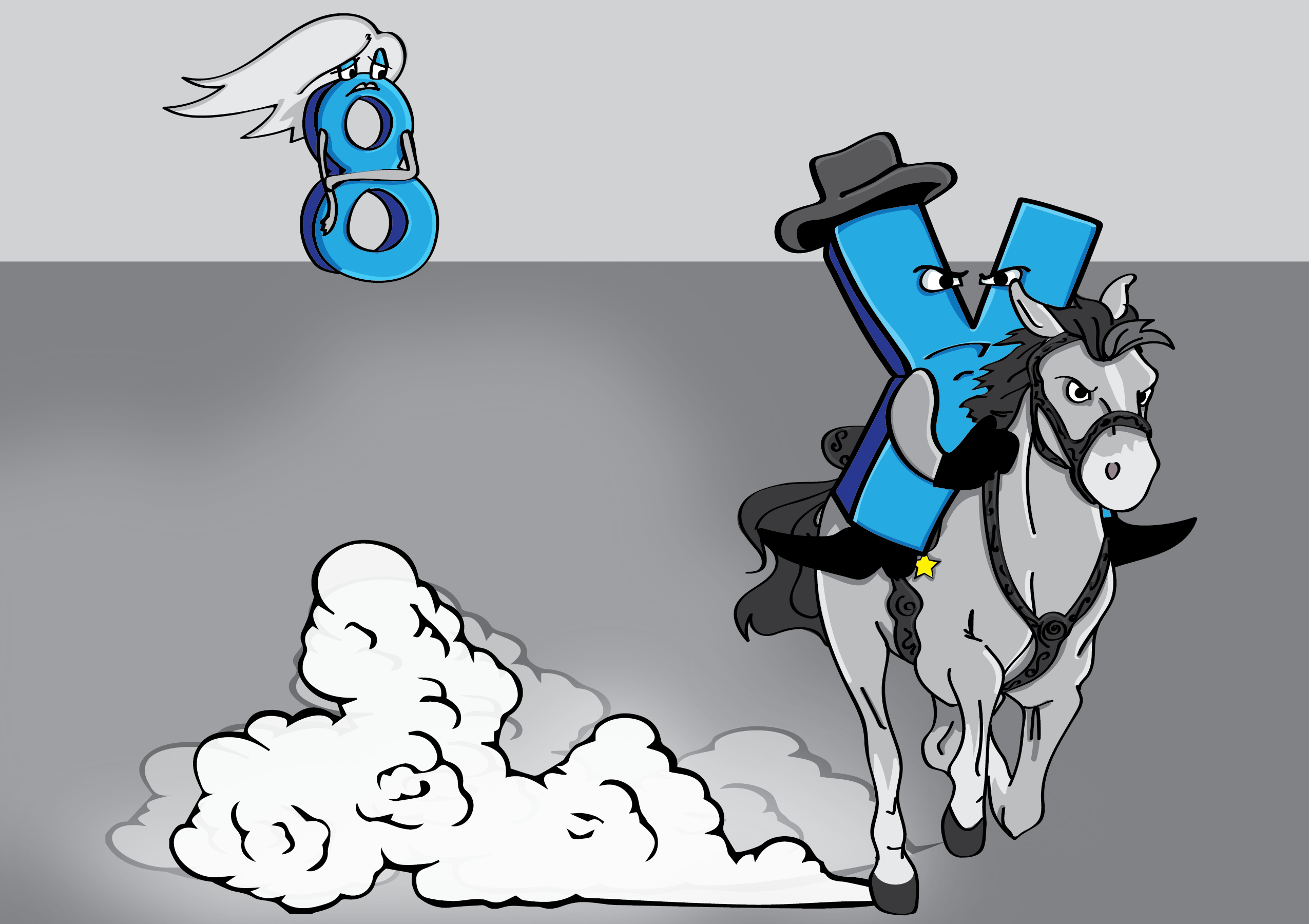 Distribution
Variable Isolation
ACT Practice
Exit Ticket
Learning Target
Quick Check
Entrance Ticket
1.2 Quick Check
What do you think it means to call a variable the Lone Variable? 
It means that you need to isolate the variable in an equation.
What are some of the ways you can get the variable all alone? 
Dividing coefficients, subtracting or adding other terms, or multiplying by reciprocals
Are there any steps that need to come before trying to isolate the variable? 
Yes, steps like combining like terms or distributing
Distribution
Variable Isolation
ACT Practice
Exit Ticket
Learning Target
Quick Check
Entrance Ticket
1.3.1 Distribution
Variable Isolation
ACT Practice
Exit Ticket
Learning Target
Quick Check
Entrance Ticket
Distribution
1.3.1 Distribution
Variable Isolation
ACT Practice
Exit Ticket
Learning Target
Quick Check
Entrance Ticket
Distribution
1.3.1 Distribution
Variable Isolation
ACT Practice
Exit Ticket
Learning Target
Quick Check
Entrance Ticket
Distribution
1.3.2 Variable Isolation
Distribution
Variable Isolation
ACT Practice
Exit Ticket
Learning Target
Quick Check
Entrance Ticket
1.3.2 Pop Quiz
Distribution
Variable Isolation
ACT Practice
Exit Ticket
Learning Target
Quick Check
Entrance Ticket
Distribution
Variable Isolation
ACT Practice
Exit Ticket
Learning Target
Quick Check
Entrance Ticket
1.5 Exit Ticket
Solve the questions on your exit ticket.
Distribution
Variable Isolation
ACT Practice
Exit Ticket
Learning Target
Quick Check
Entrance Ticket
1.5 Exit Ticket Review
1.	For what value of x is the equation 	2(x + 7) = 3(x + 11) true?
 	A.	–19
	B.	–4
	C.	18
	D.	19
	E.	47
Distribution
Variable Isolation
ACT Practice
Exit Ticket
Learning Target
Quick Check
Entrance Ticket
1.5 Exit Ticket Review
Distribution
Variable Isolation
ACT Practice
Exit Ticket
Learning Target
Quick Check
Entrance Ticket
1.5 Exit Ticket Review
Distribution
Variable Isolation
ACT Practice
Exit Ticket
Learning Target
Quick Check
Entrance Ticket
Entrance Ticket
This publication, its author, and its publisher are in no way affiliated with or authorized by ACT, Inc. ACT® is a copyright and/or trademark of ACT, Inc.
Learning Targets